UNIVERSIDAD AUTÓNOMA DEL ESTADO DE HIDALGO
Instituto de Ciencias Económico Administrativas
Área Académica:  Administración

Tema:  Punto de equilibrio

Profesoras: Martha Jiménez Alvarado
                                Ruth L. Hidalgo Gallardo
                                Oralia Vanessa Prado de la Vega

Periodo: Enero – Junio del 2016
Tema: Punto de Equilibrio
Abstract

In this presentation we describe the basic concepts of the term "breakeven", which is very useful for the students of any licenciature inside economic and administrative sciences.



Keywords:  breakeven, contribution.
Tema:  Punto de Equilibrio
Una empresa se encuentra en su punto de equilibrio cuando los ingresos que obtiene por sus ventas cubren exactamente sus costos totales. Por lo que ni gana ni pierde

Es decir cuando  IT =  CT

         Ingresos totales  =   Costos totales
Tema:  Punto de Equilibrio
Existen varias formas de calcular el punto de equilibrio, la mas sencilla es algebraicamente con la fórmula:


Donde:       CF  =  Costos fijos Totales (de                                    
                             producción y de operación)
                     P   =  Precio de venta unitario
                   CV  =  Costos variables unitarios (de  
                             producción y de operación)
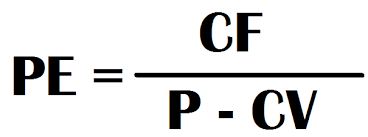 El punto de equilibrio también se puede obtener gráficamente:
    Procedimiento:
    a) Destinar el eje de las “X” para volúmenes de producción y el   
         eje de las “Y” para los costos
    b) Trazar los costos fijos.  Recordar que se incurre en ellos aún   
         cuando no hay producción.  Su recta no parte de el origen
    c)  Trazar los costos variables.  Multiplicando los costos variables   
         unitarios por cualquier nivel de producción.  Recordar que    
         estos costos aparecen cuando inicia la producción, es decir,   
         cuando el volumen de producción es cero, no hay costos    
         variables.  Por lo que parten del origen de la gráfica.
d)  Trazar los costos totales:  Multiplicando los costos variables por 
       cualquier nivel de producción y sumando los costos fijos.  
       Recordar que esta línea es paralela a los costos variables, ya que    
       a los costos variables le aumentamos los costos fijos en cualquier   
       volumen producido.
e)   Trazar los ingresos.  Multiplicando el precio de venta por cualquier  
       volumen.
El lugar donde se cruzan la línea de los costos totales y los ingresos totales se ubica en punto de equilibrio
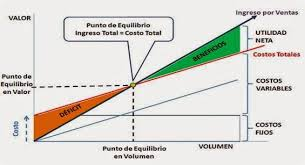 Conceptos básicos
MARGEN DE CONTRIBUCIÓN:  Es la diferencia entre ventas y costos variables
     Por lo tanto hay Margen de Contribución unitario y Margen     
     de Contribución total.
Margen de contribución unitario:  Es la diferencia entre el precio de venta de una unidad y los costos variables de una unidad.
Margen de Contribución total es la diferencia entre los ingresos totales por venta menos los costos variables totales de un periodo.
Ver ejemplificación.
Ejemplificación de conceptos
Margen de Contribución Unitario:  es el denominador de la fórmula del punto de equilibrio
Margen de Contribución Total:  Se determina en el Estado de Resultados.
Tiene como sinónimo Contribución Marginal
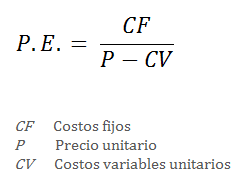 Margen de seguridad
Se denomina Margen de seguridad al número de unidades que se venden por arriba del punto de equilibrio
Ventas (u) – Punto de Equilibrio (u) = Margen de Seguridad
Ejemplo:
Si una empresa vende 2000 u. y su punto de equilibrio es de 1600 u. 
Su margen de Seguridad es de 400 unidades.  Mismas que le dejan utilidad
Cálculo de utilidades o pérdidas
Cada unidad que se vende por arriba del punto de equilibrio deja una utilidad igual a su margen de contribución unitario
Comprobación:
Estado de Resultados  Variable
Ventas ( 2000u. * $120)  =               $ 240,000
- Costos Variables ( 2000u. * $70)  -   140,000   
       = Margen de Contribución           100,000          
Costos fijos de                                   60,000                   
       =  Utilidad                                  $   40,000
Cálculo de utilidades o pérdidas
Cada unidad que se vende abajo del punto de equilibrio deja una pérdida igual a su margen de contribución unitario
Comprobación:
Estado de Resultados  Variable
Ventas ( 1000u. * $120)  =                 $ 120,000
- Costos Variables ( 1000u. * $70)  -     70,000   
       = Margen de Contribución             50,000          
Costos fijos                                    -  60,000                   
                             =  Pérdida de :     $   10,000
Fórmulas para cuando se tiene un producto
*  Margen de Contribución unitario =  ( Precio de venta unitario – Costos variables por unidad)
 ** t  =  Tasa de ISR y PTU
Fórmulas para cuando se tienen varios productos
*  Margen de Contribución ponderado:  ver  siguiente diapositiva.
 ** t  =  Tasa de ISR y PTU
Referencias Bibliográficas
Ramírez Padilla, D. N. (2013). Contabilidad Administrativa. México: McGraw Hill.
Hansen, D. &. Mowen M. (2003). Administración de costos. México: Thomson.